Wir 1
Modul 2 Lektion 1
Bei uns zu Hause 
U nás doma
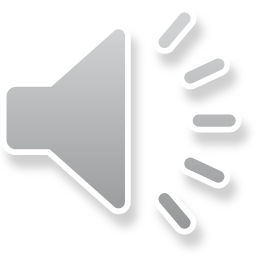 Das Haus von Familie Weigel
Was lernst du in dieser Lektion?
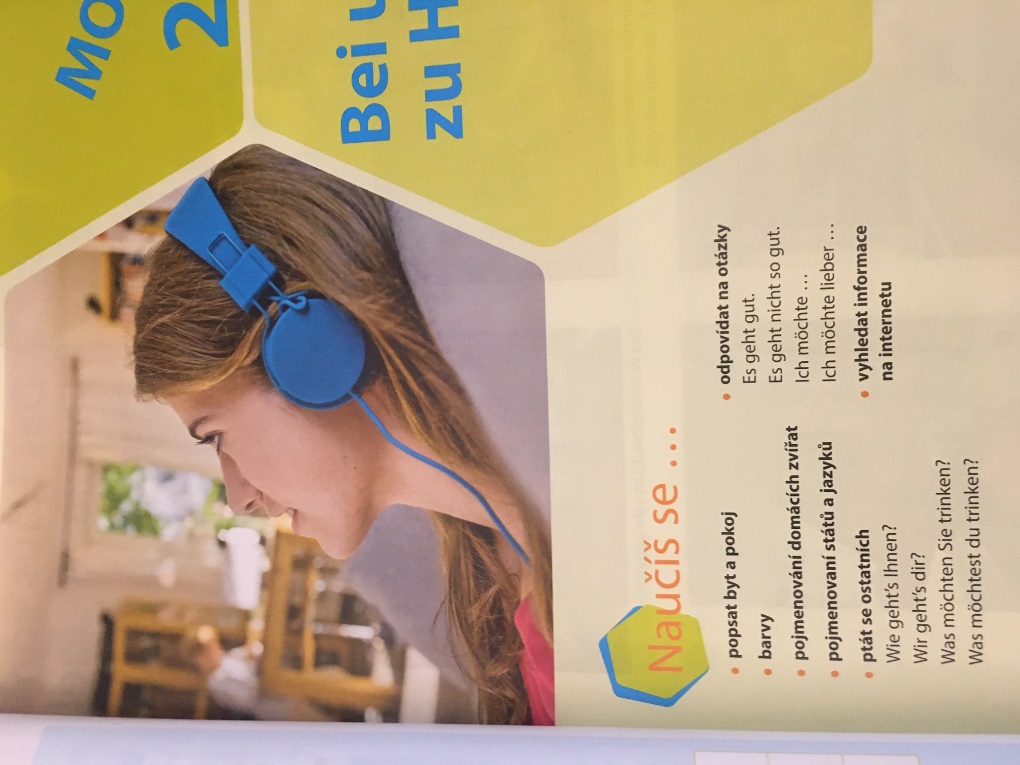 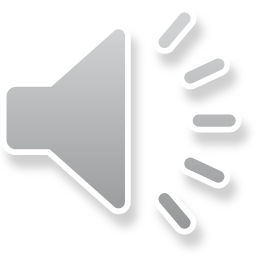 M2/Lektion 1: Das Haus von Familie Weigel
učebnice str. 46 /cvič.1 :
    1.Hör zu/Poslouchej (klikni na reproduktor)
   2. Hör noch einmal und sprich nach/Poslechni si  a opakuj
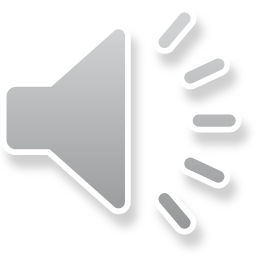 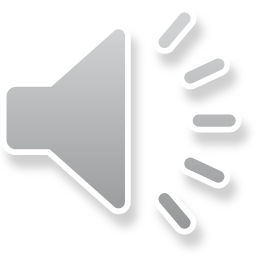 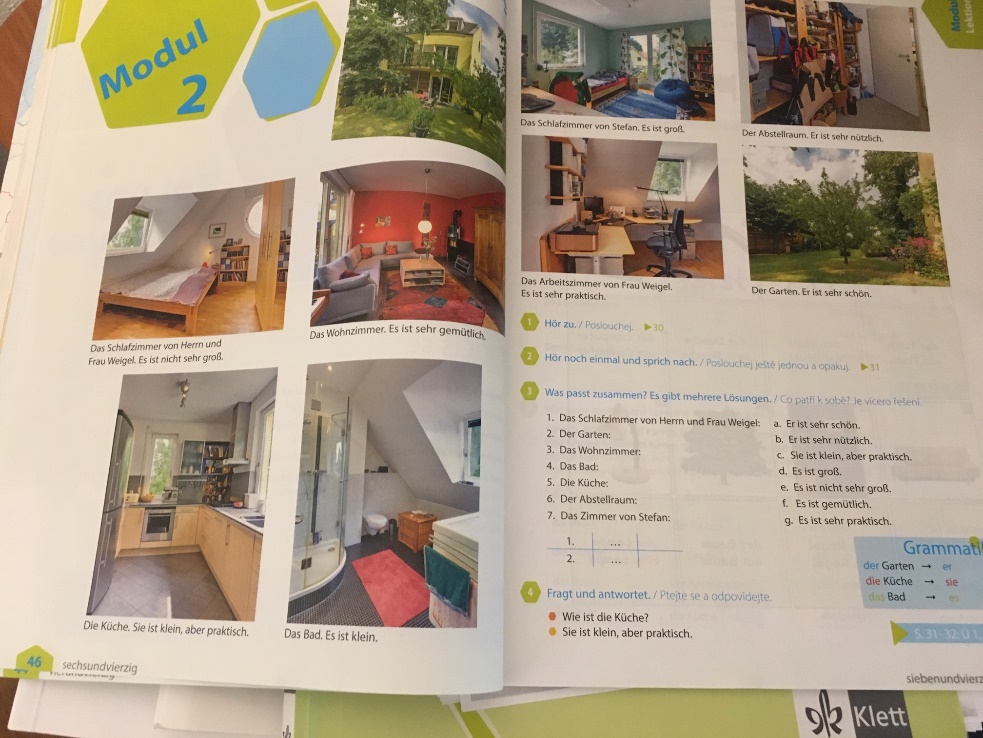 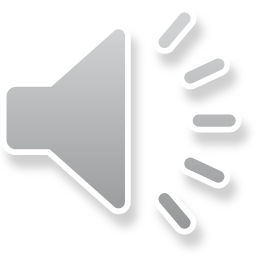 M2 L 1
Was passt zusammen? Zapiš si na papír nebo pospojuj přes folii.
   Vyzkoušej si cvičení 3 na str. 47 ! Na rody podst. jmen a zájmen:
der Garten – er           die Küche – sie                das Bad – es 

!!! Rod v češtině neodpovídá rodu v němčině např: 
ta zahrada – der Garten


Řešení: pokračuj na další folii
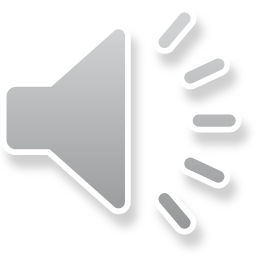 Řešení str.47 cvič.3
1e
2a
3f
4e
5c
6b
7d
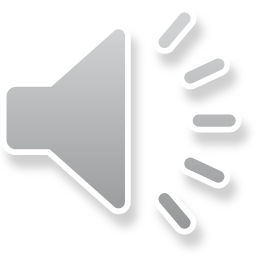 M 2 L 1 str.48
Procvič si nová slovíčka se členem určitým a neurčitým
   člen určitý:              der            die                 das
   člen neurčitý:          ein           eine                ein

                                                  klikni na reproduktor
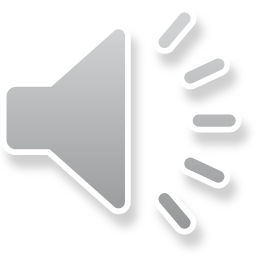 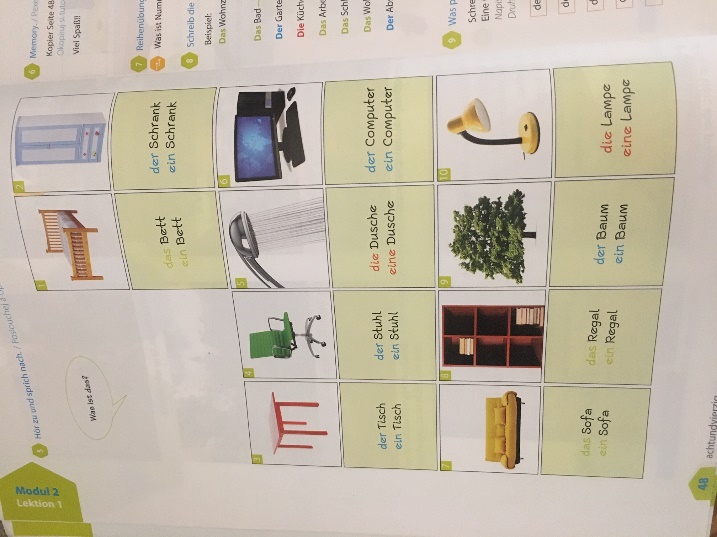 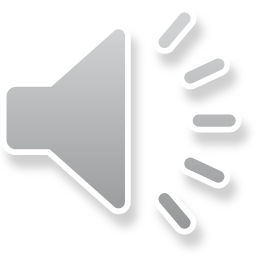 Úkoly na tento týden 30.3. -3.4.
1. zapiš si slovíčka M2L1 PS str. 54-55
2. vypracuj úkoly v PS str. 31/1,2, 32/3,4  ofotˇa pošli na můj email
A teď trochu relaxace:
  https://www.karaoketexty.cz/texty-pisni/falco/out-of-the-dark-29815
Zjisti informace o tomto zpěvákovi, napiš do wordu a v příloze mi je jako krátký referát pošli.

Doufám, že už brzy budeme také Out of the (corona) „dark“.
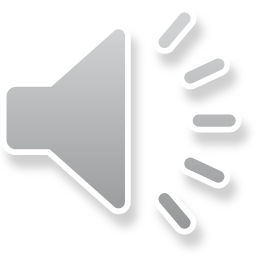